Nabór do klasy sportowej 2024/2025
Szkoła podstawowa nr 340 im. PROFESORA Bogusława molskiego w warszawie
Klasa sportowa najważniejsze informacje:
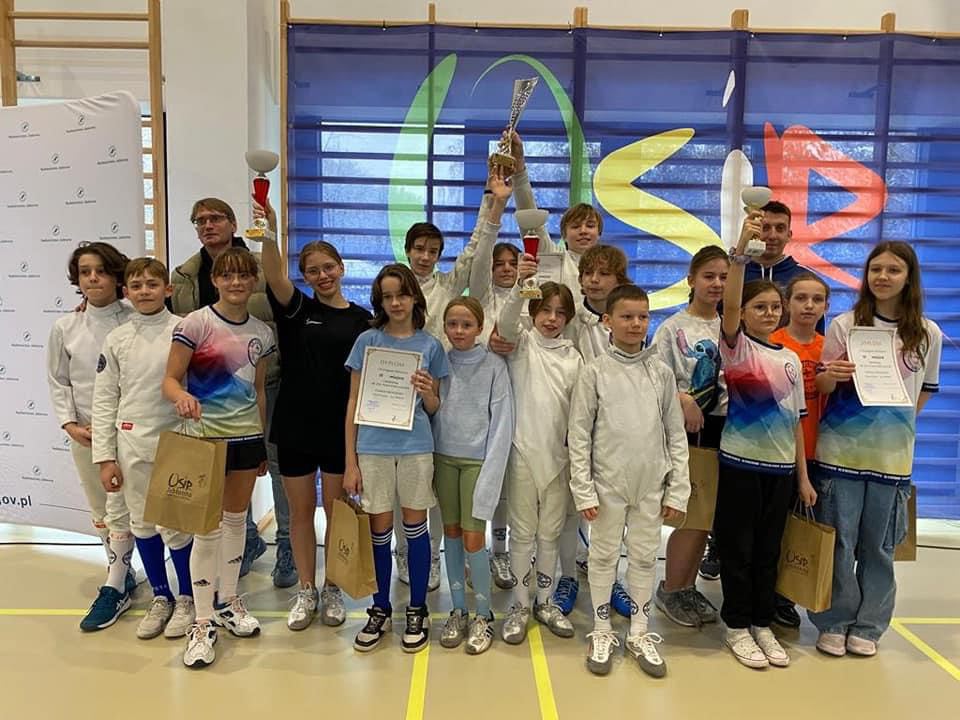 Integracja grupy młodych sportowców
10h godzin WF’u tygodniowo (rozwój ogólny oraz specjalistyczne zajęcia szermiercze)
Wyjazdy na turnieje szermiercze w całej Polsce
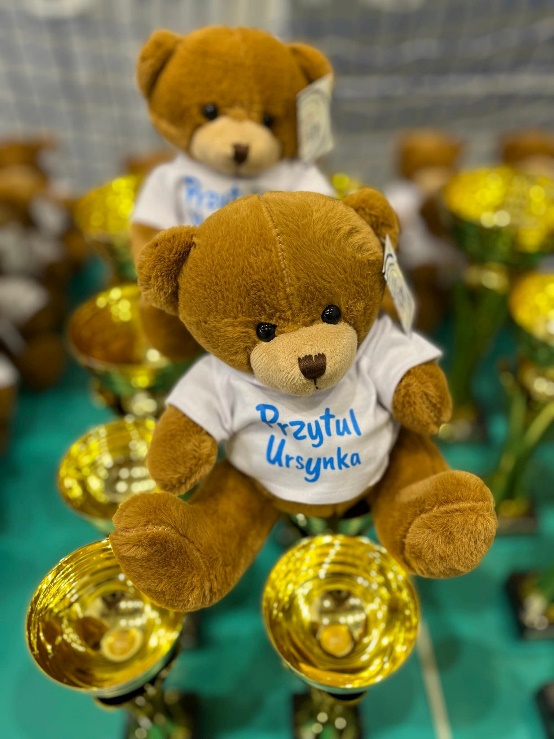 Wysokie wyniki w nauce dzieci uczęszczających do klas sportowych,
Treningi na nowej, specjalistycznej sali szermierczej,
Organizacja obozów- lato/zima
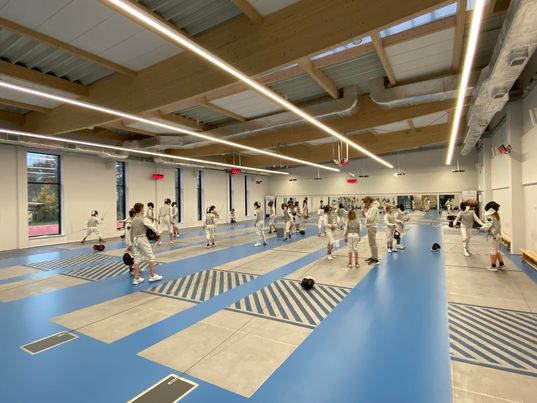 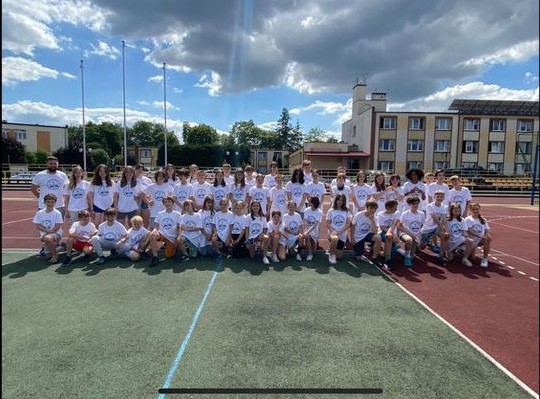 Konsultacje szkoleniowe w ośrodkach przygotowań olimpijskich,
Treningi pod okiem doświadczonych trenerów.
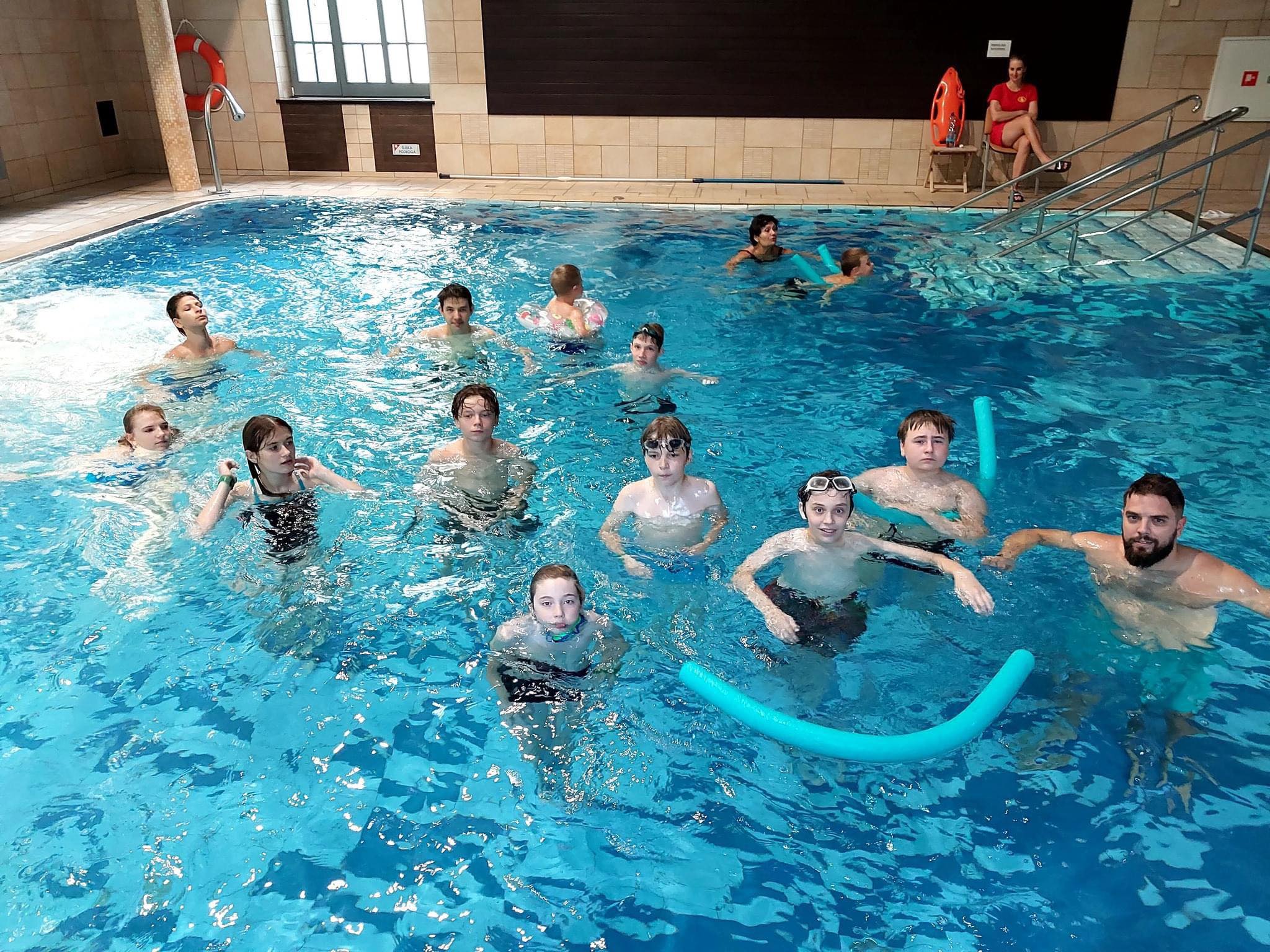 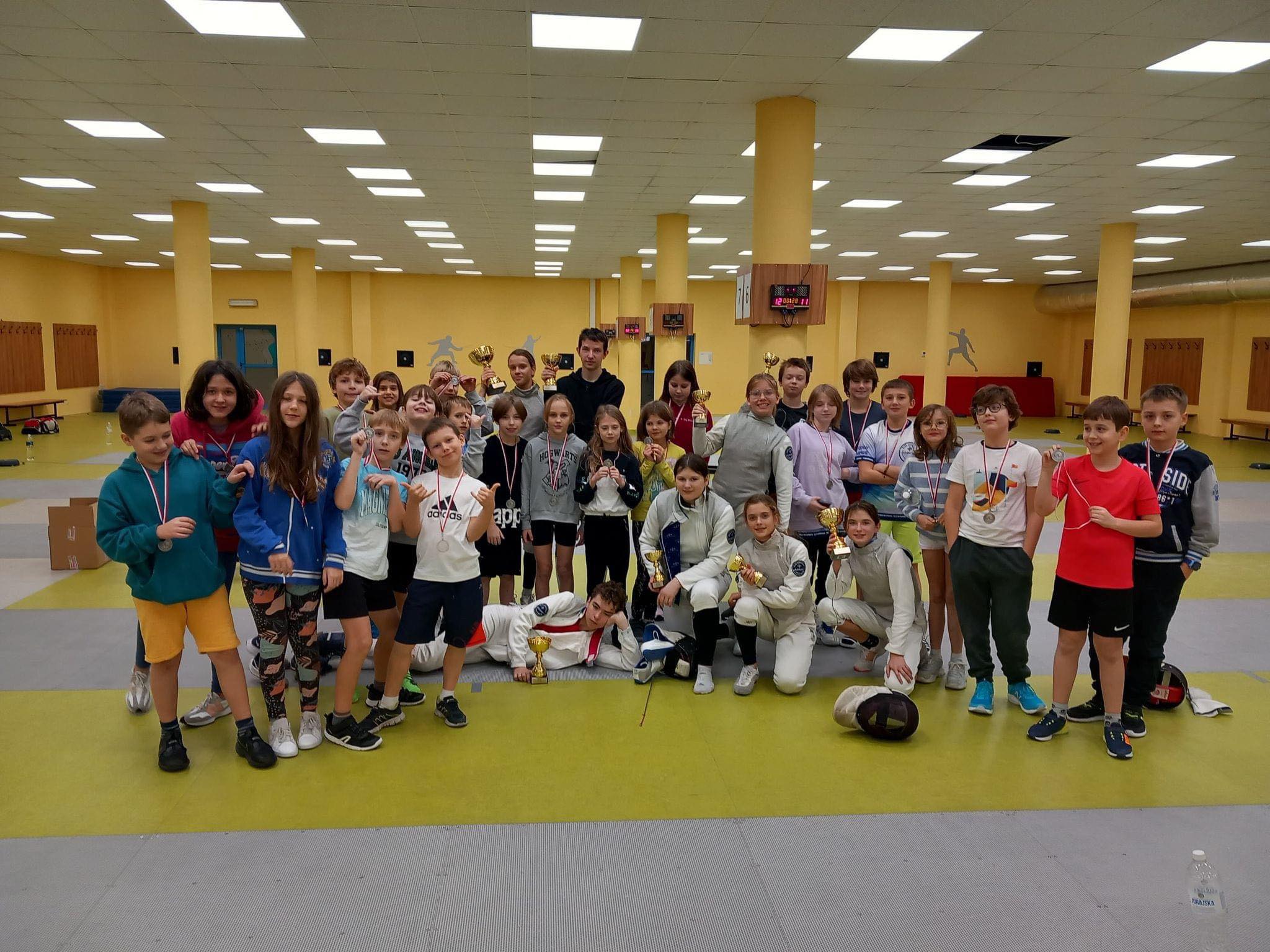 Informacje w sprawie rekrutacji:
Sekretariat Szkoły:

            
22 546 61 20

 
dariusz.parzuchowski@ksdartagnan.pl

Trener:


+48 511 926 961
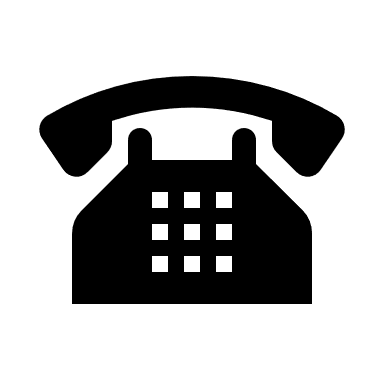 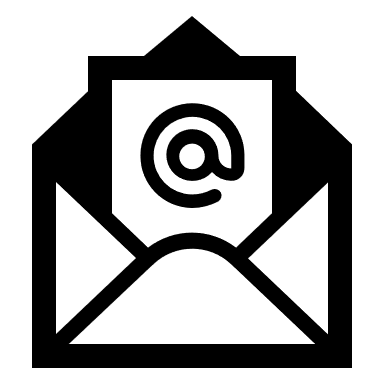 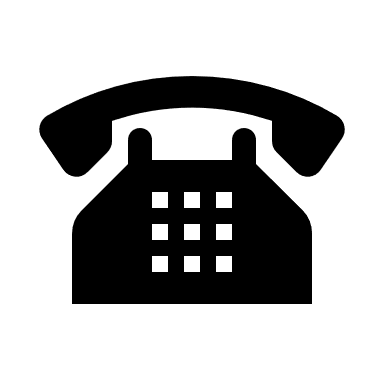 „Sport pozwala pokazać wielu osobom piękną stronę życia.”